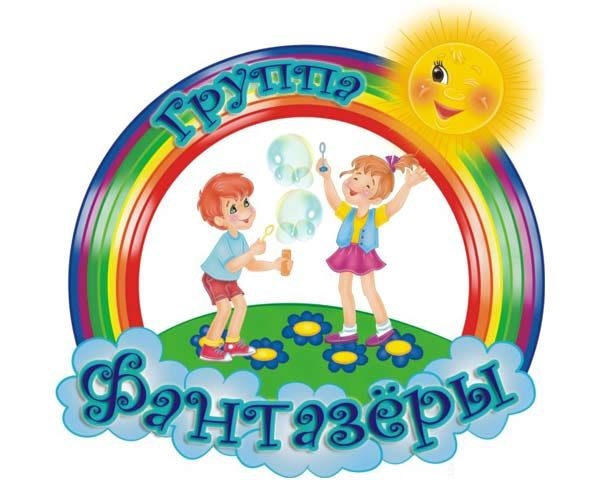 Жизнь ребенка в детском саду.
МБДОУ № 174
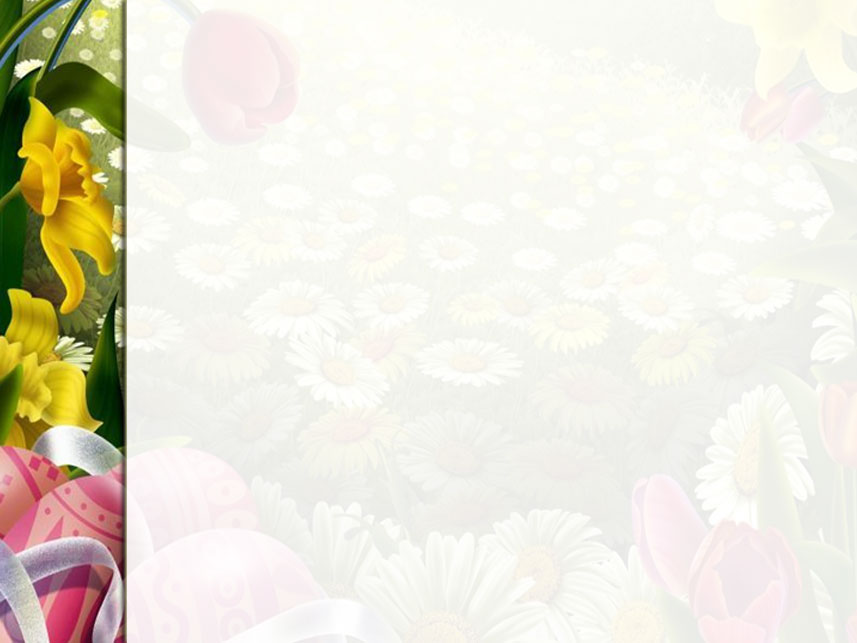 Утренней прием
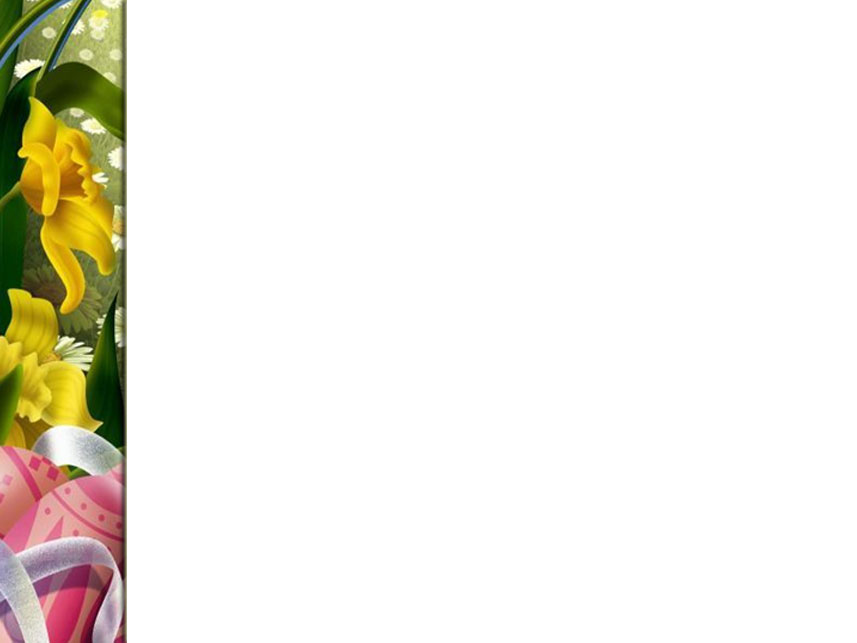 Гимнастика
Умывание
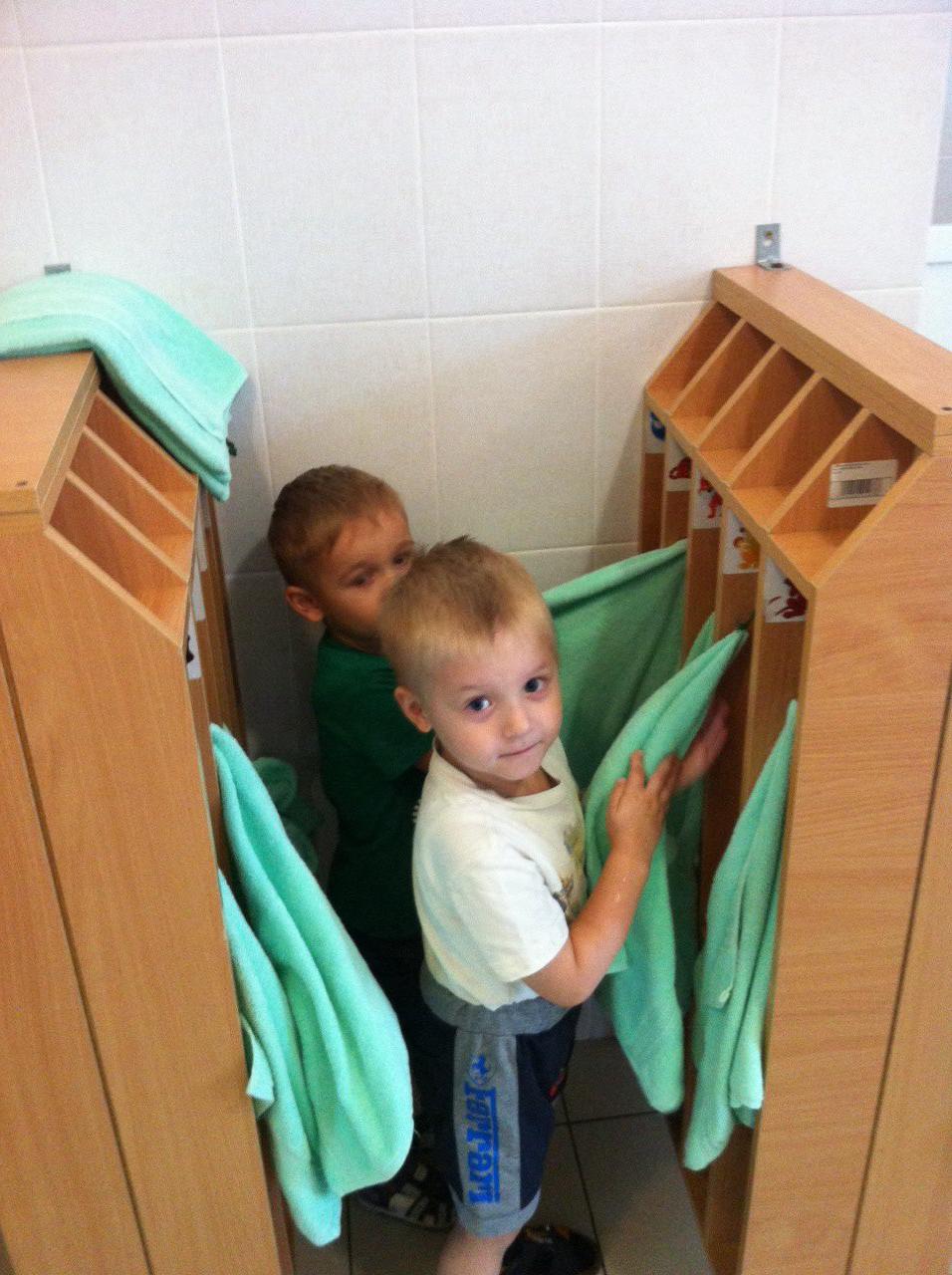 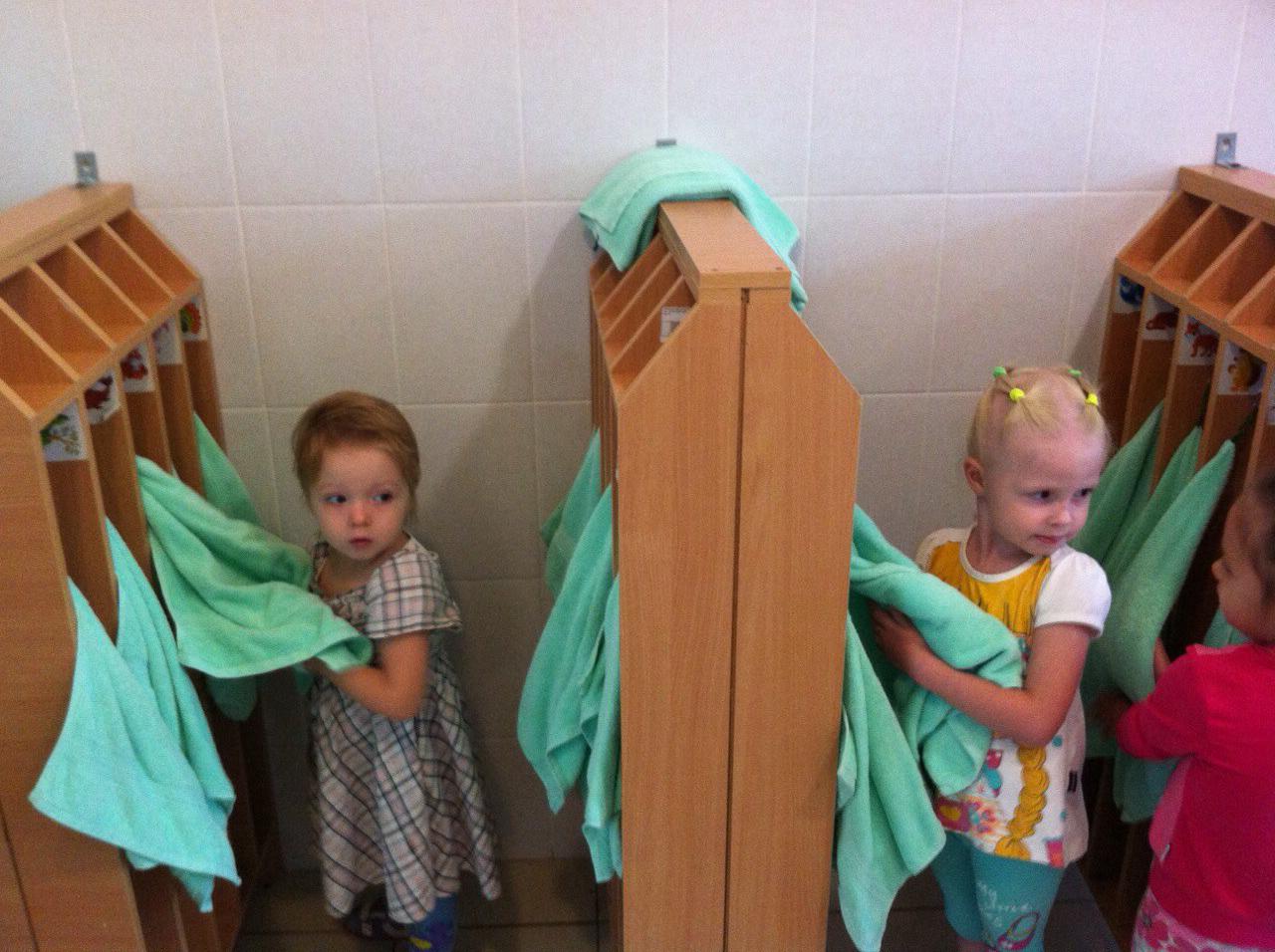 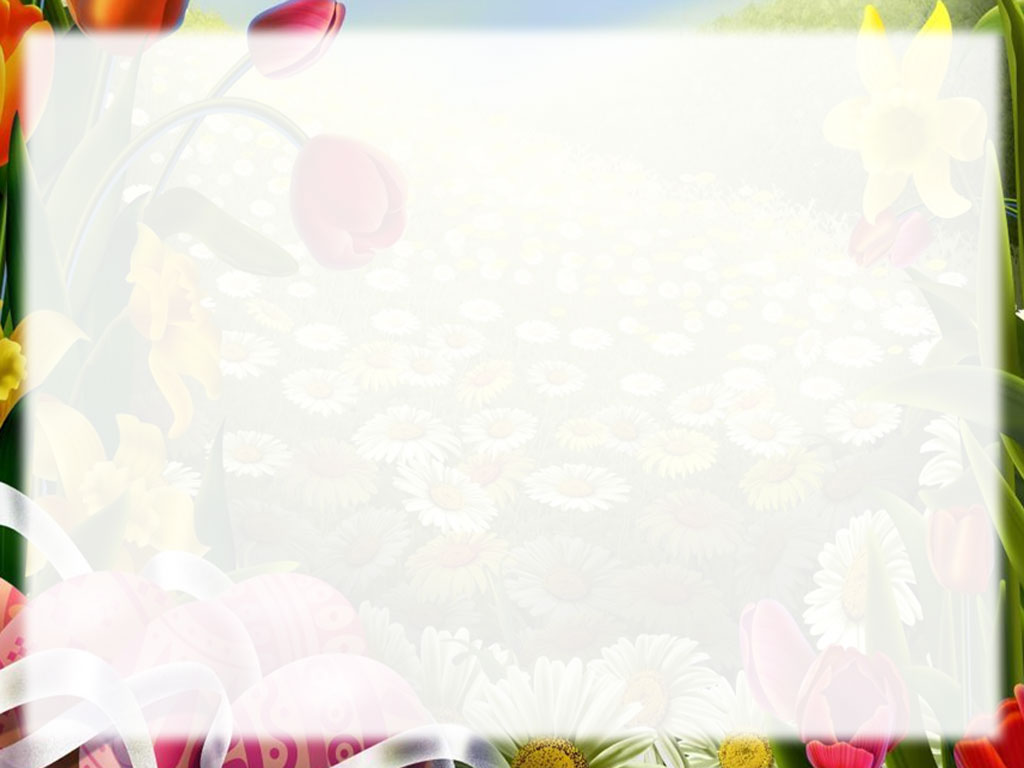 Завтрак, обед, ужин.
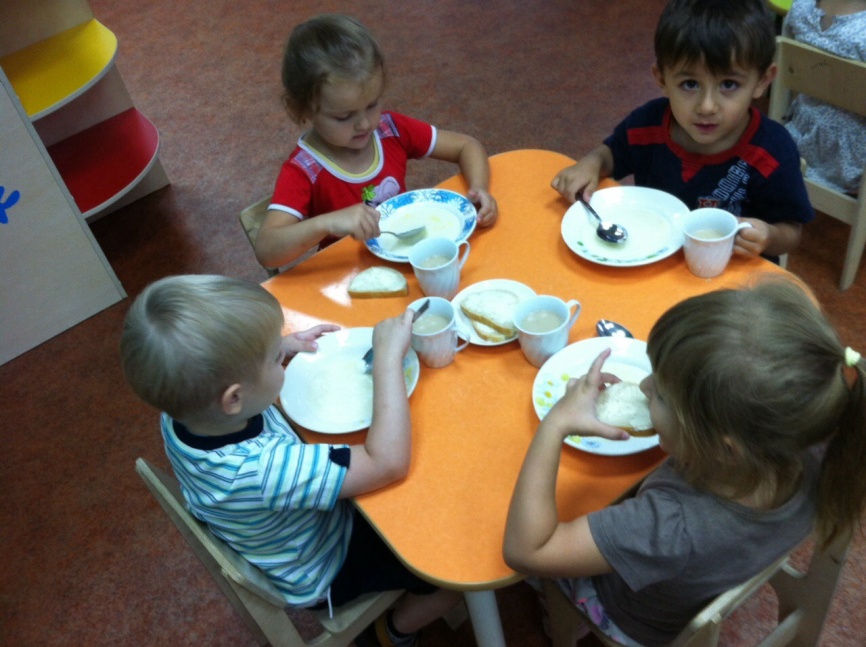 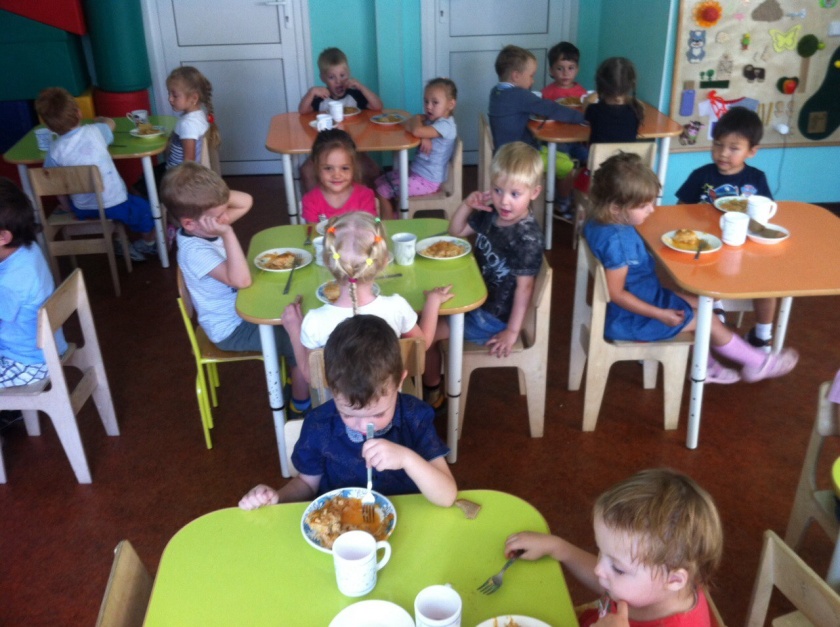 Мы занимаемся.
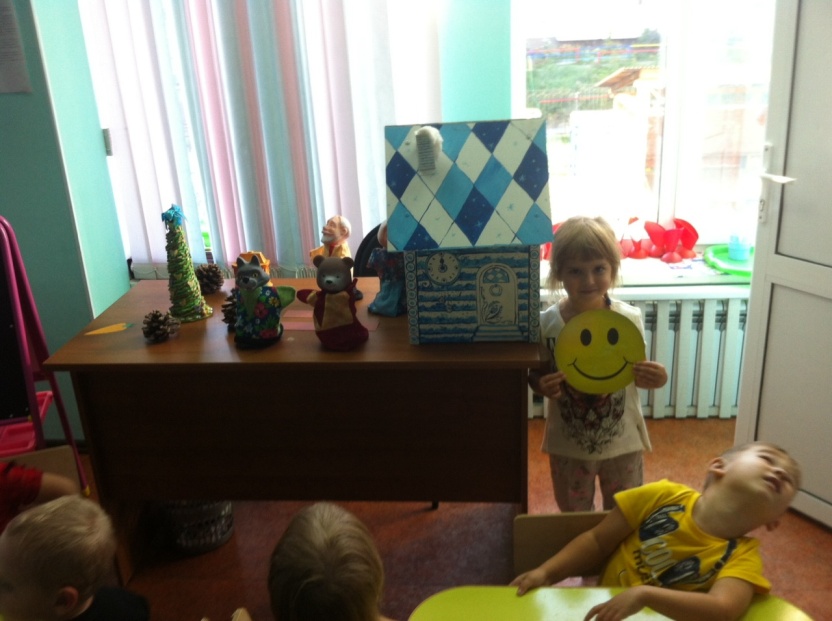 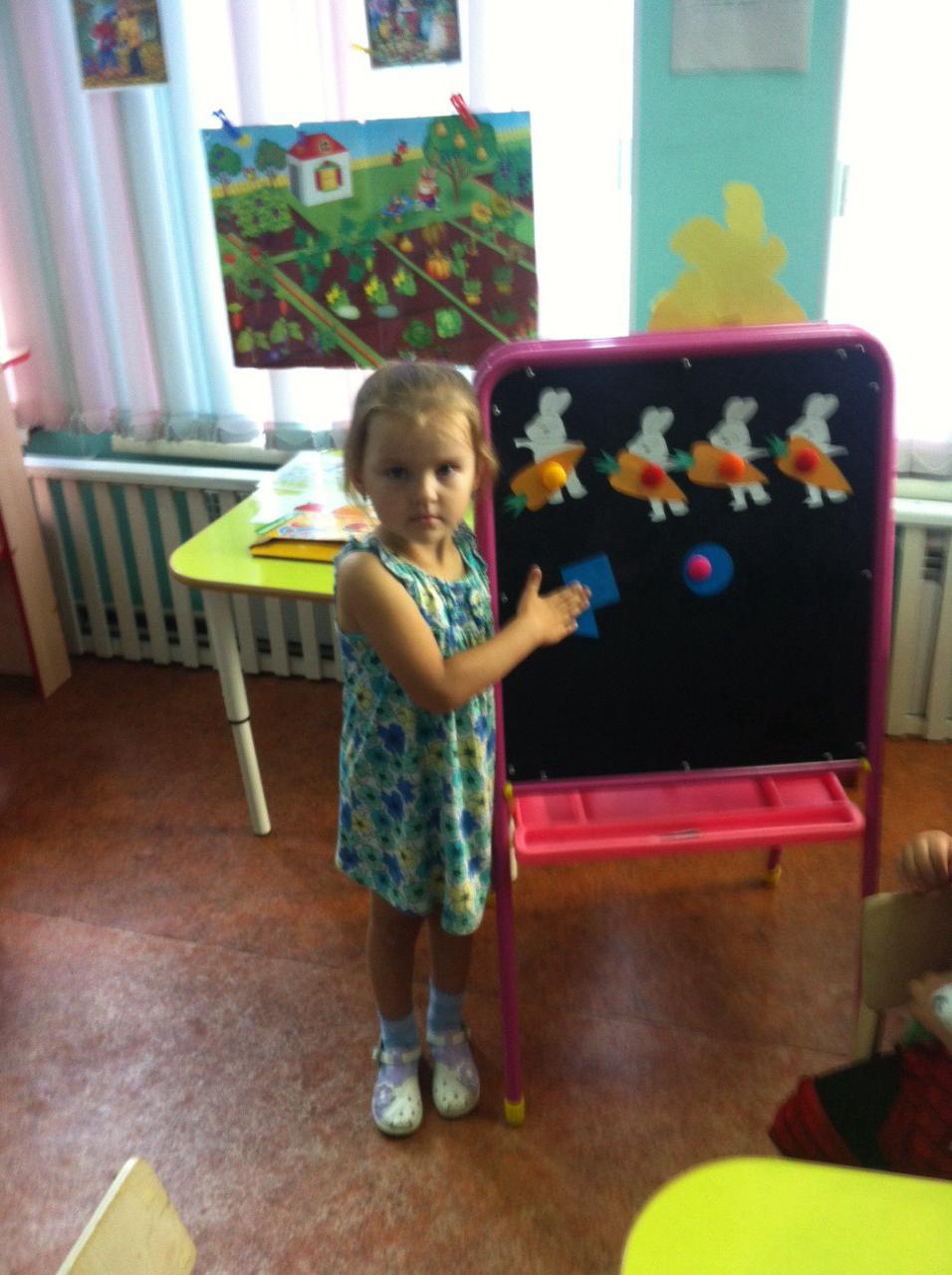 Конструирование.
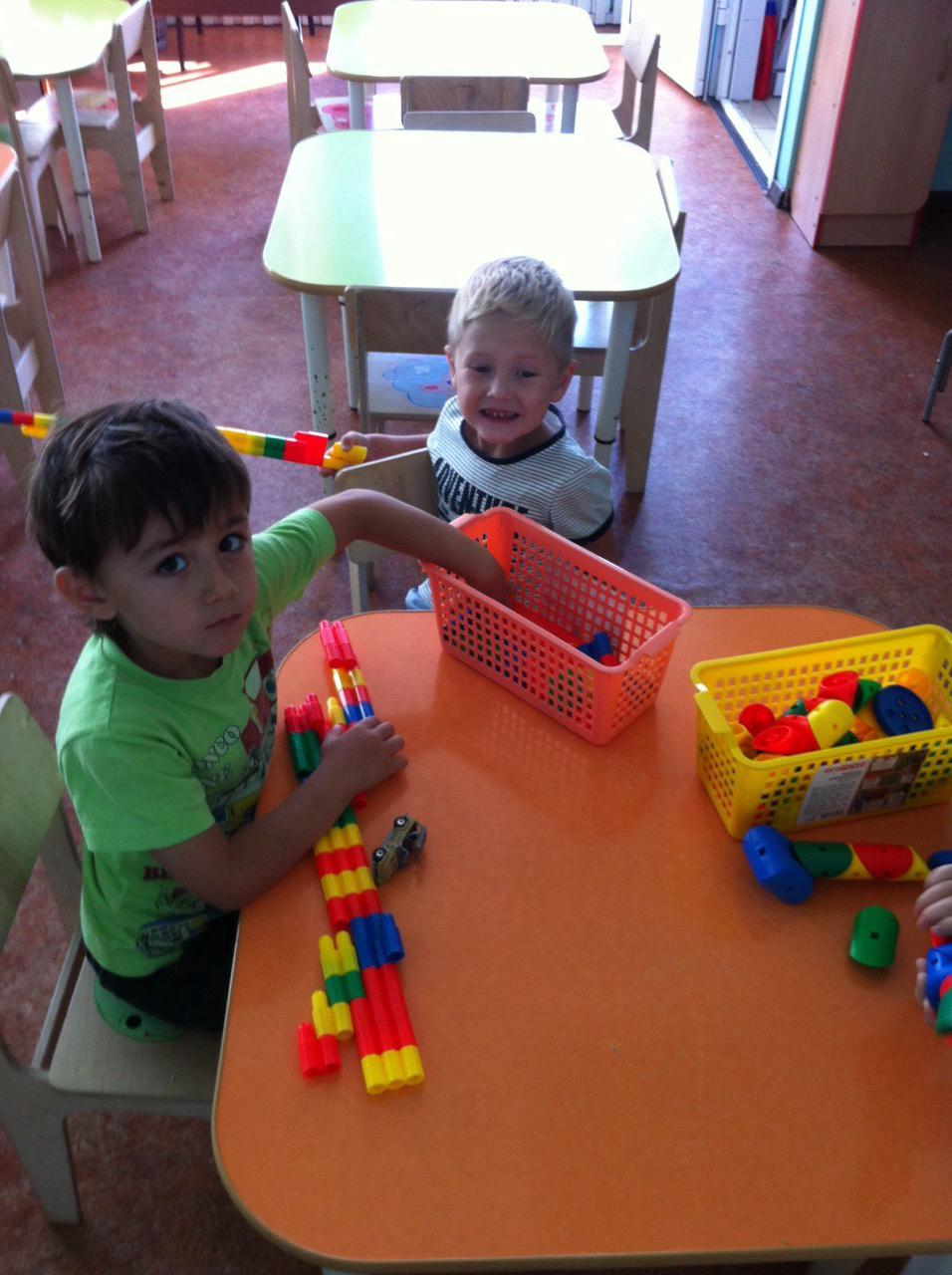 Прогулка
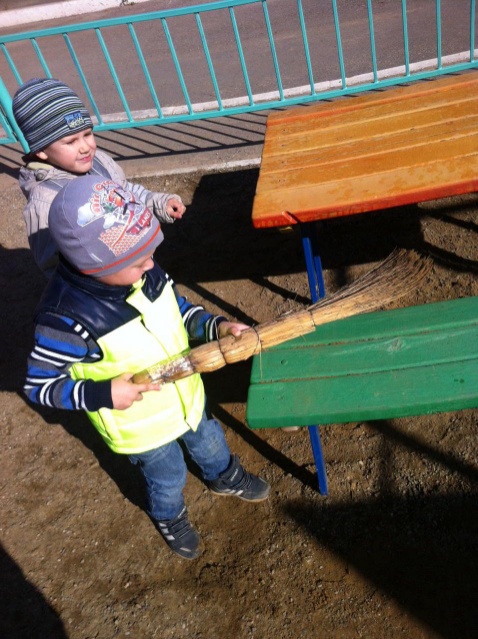 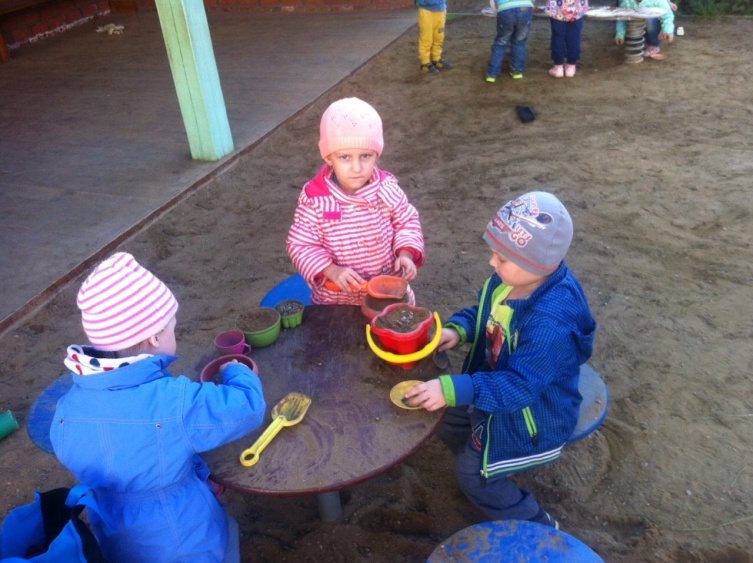 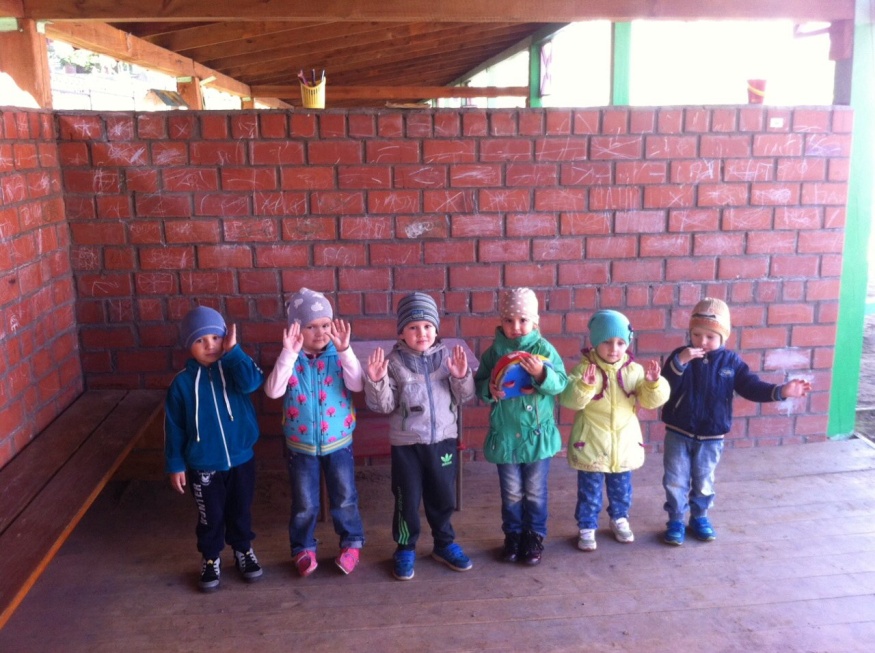 Сон. После сна- игровая деятельность
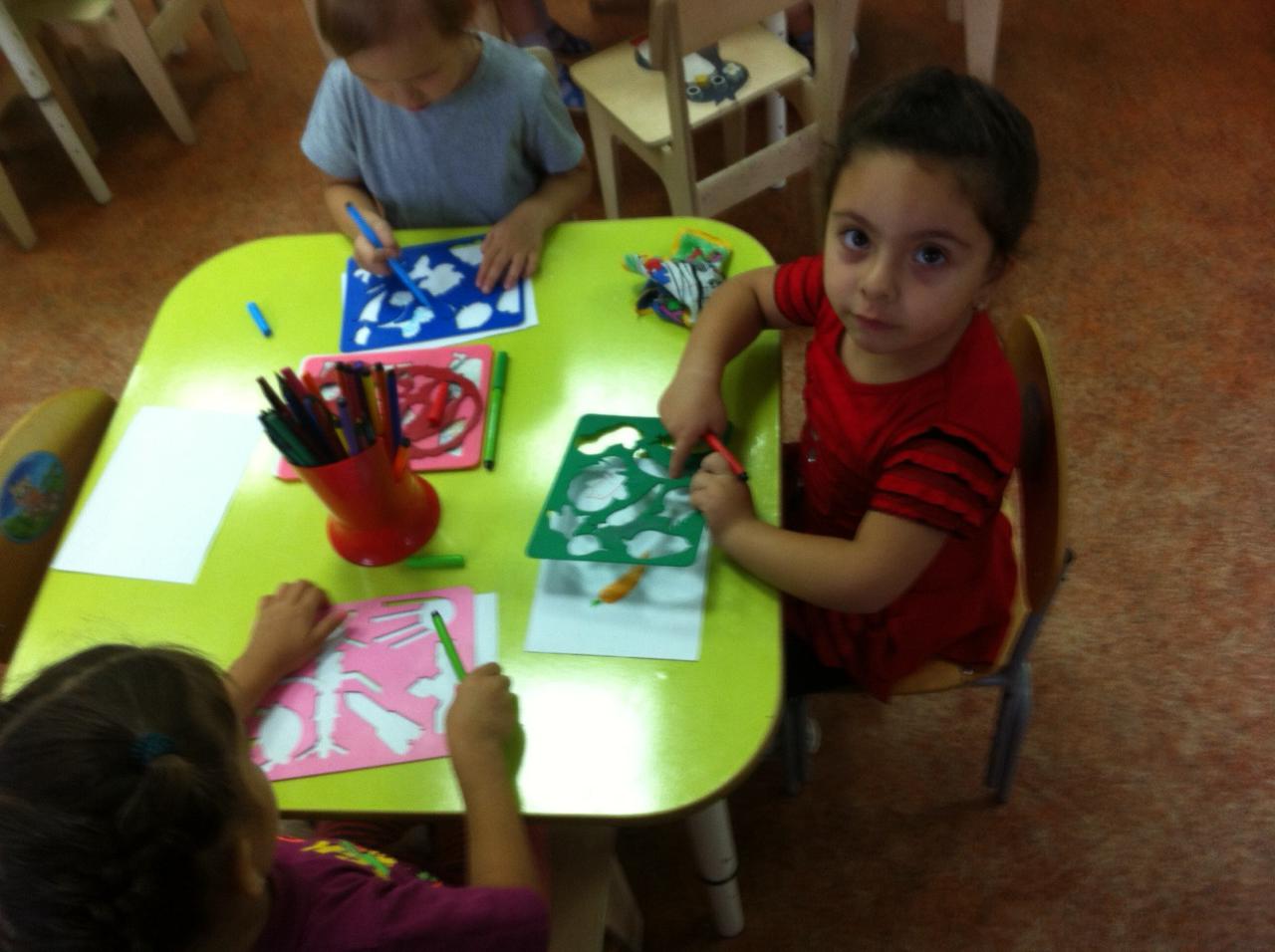 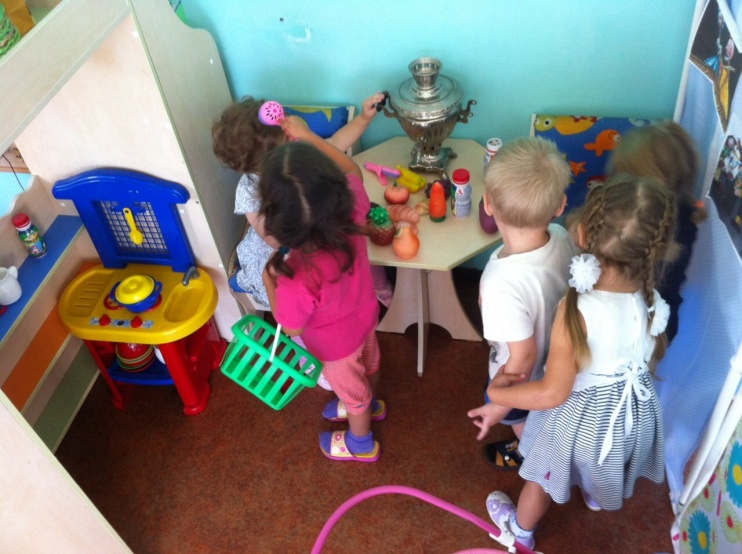 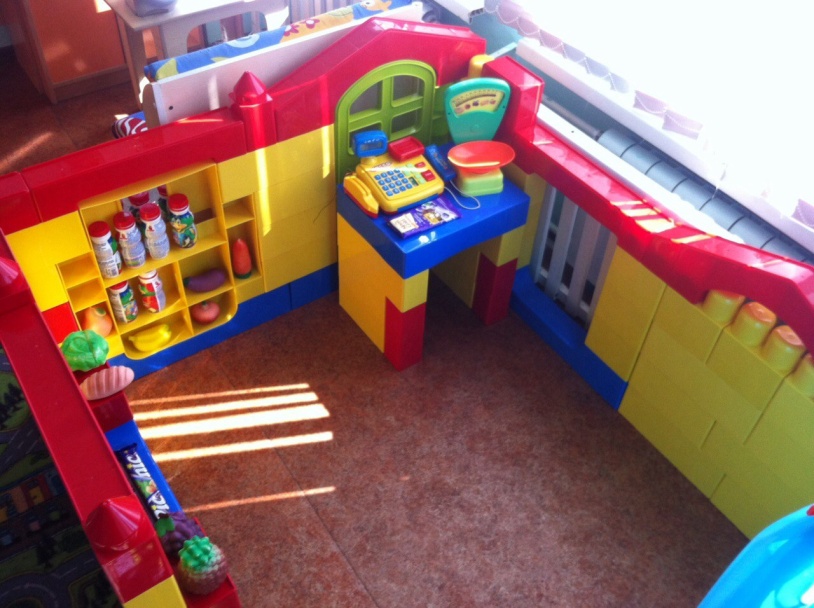 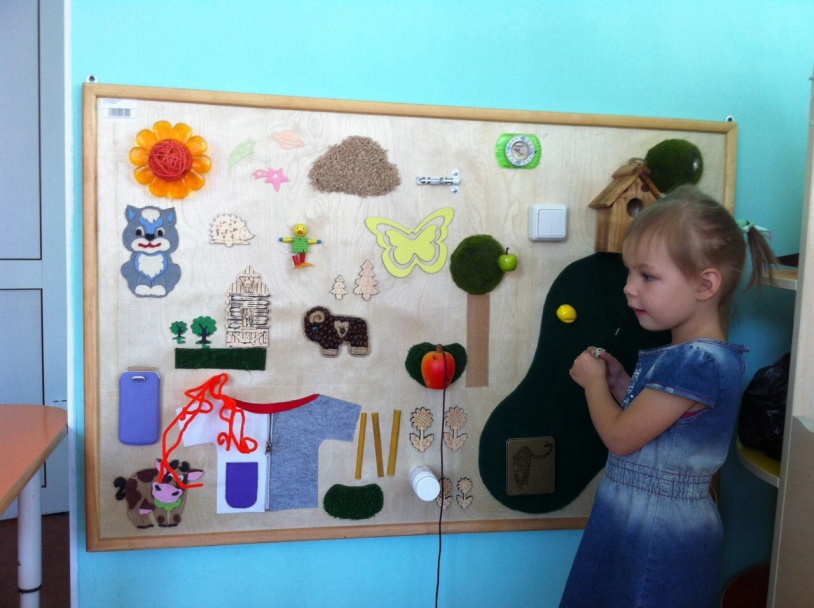 Спасибо за внимание!